Use of Response Functions to Administer Water Rights
AWSE Spring Meeting
Salt Lake City, Utah
June 2015
Michael Sullivan
Integrating Groundwater and Surface Water Administration
Water Admin: Daily on/off of water rights
Well depletions impact streams
Can’t directly measure depletions so use model to determine impact:
Glover/AWAS/Finite Difference Model
Simple system = simple model
Complex system = complex model
More complex makes prediction difficult.
Use RF to distill historic results to predict future
Delayed Depletions
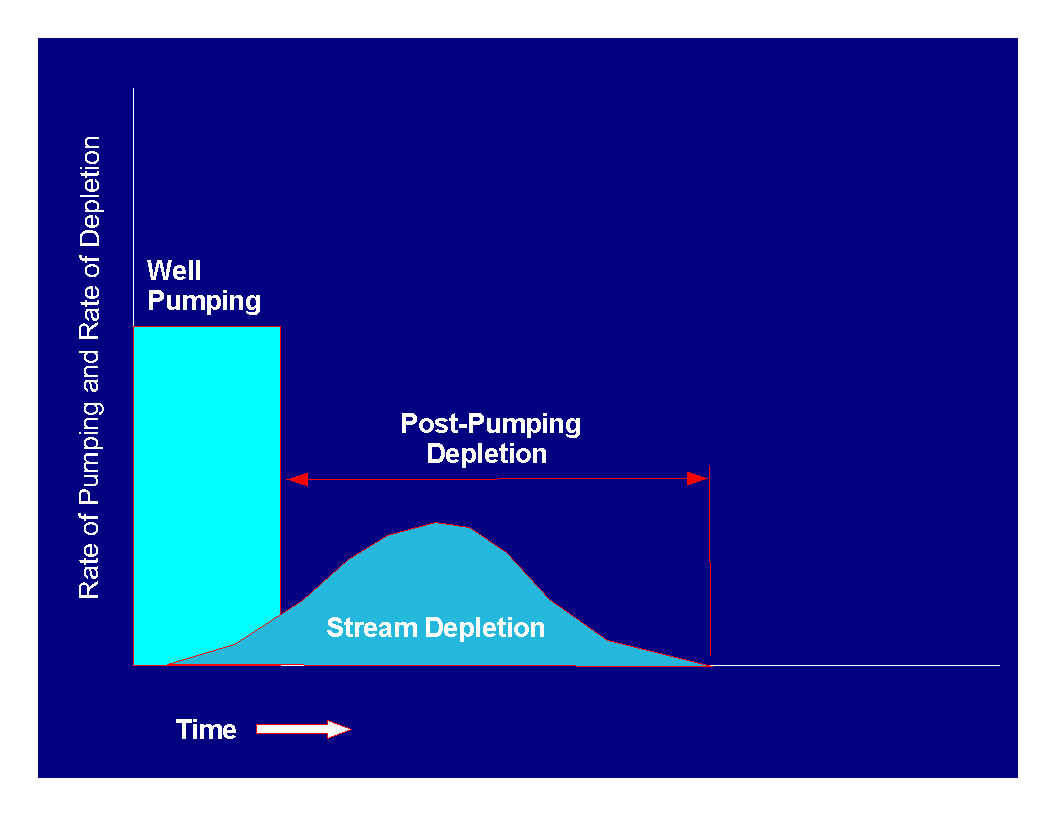 [Speaker Notes: This is a graph showing the time-dependent nature of stream depletions due to ground water pumping.

The H axis is time, ZERO is at the beginning of our episode of well pumping.
The V axis is the RATE at which we are pumping.

So in the turquoise color, we have, say 1 ac-ft/day pumped, for 100 days = volume of 100 Ac-Ft pumped, and then the well pump is turned off.

In the blue color, we have the response at the stream:  depletions, in the form of leakage from the stream into the aquifer, MANIFESTED as LESS STREAMFLOW, happens but not instantaneously.  Instead there is a time lag-  the depletions are spread out over time.]
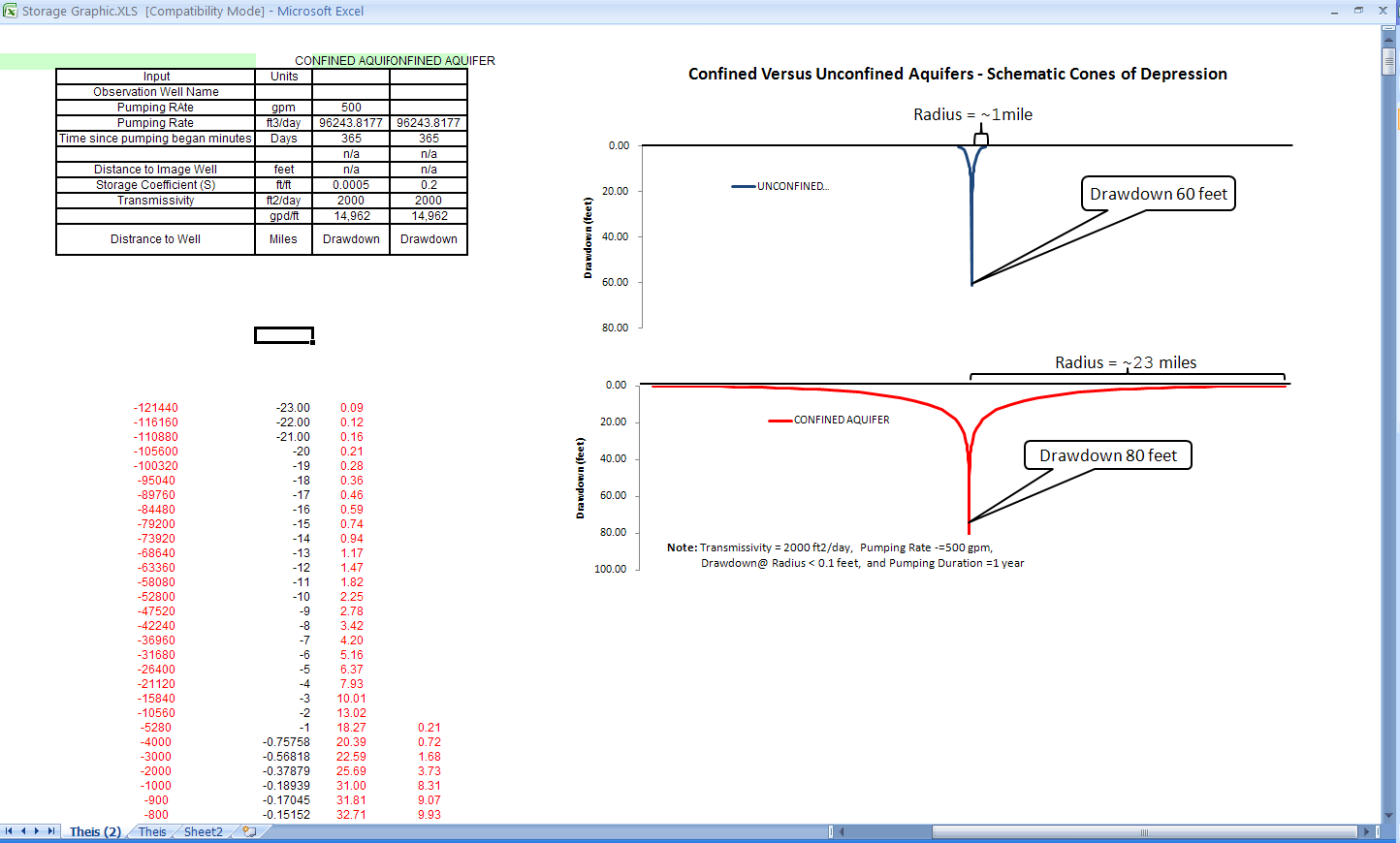 [Speaker Notes: This shows the complexity of confined responses.  Now think about both these going on at the same time.]
Drought
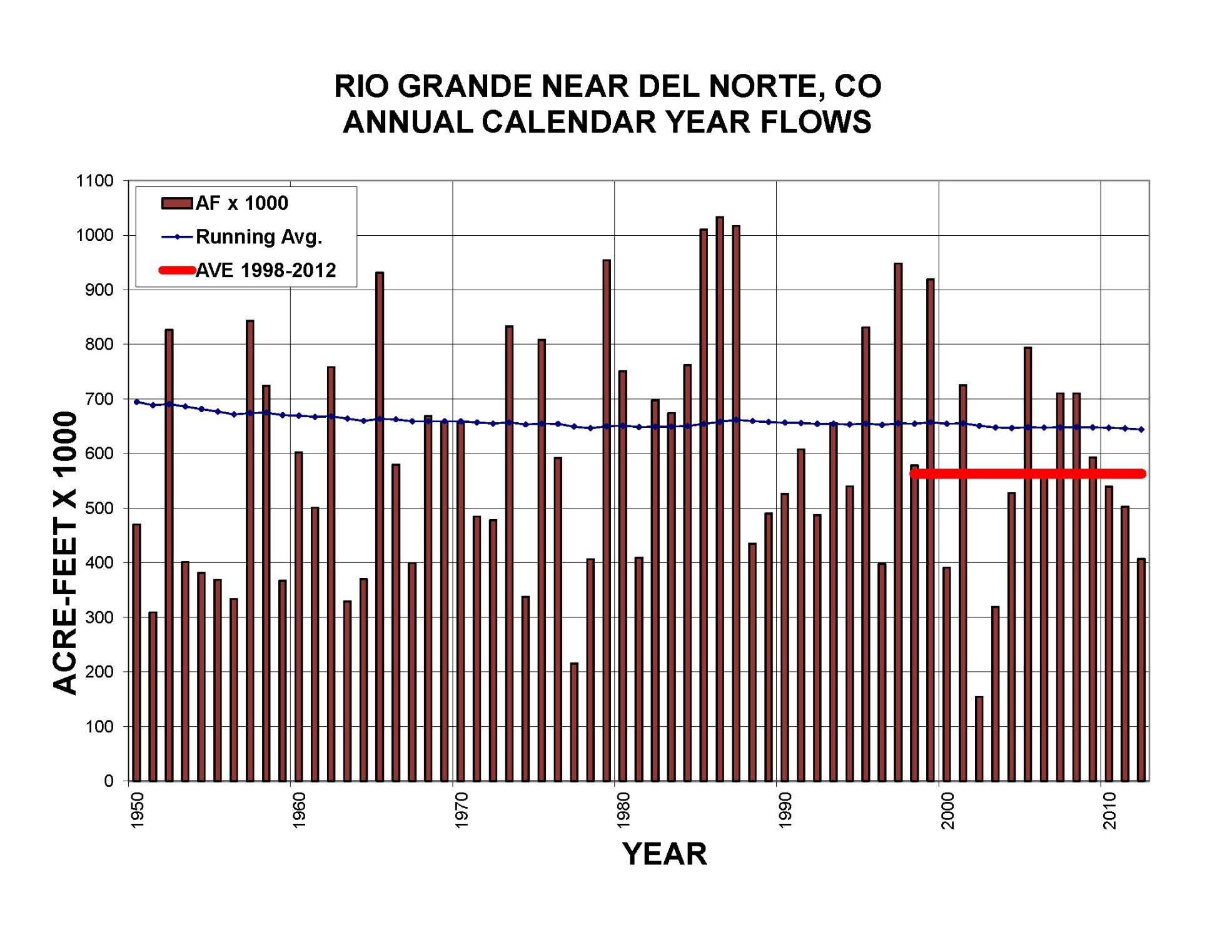 [Speaker Notes: An example of input variability.]
Modeling
[Speaker Notes: Basic modeling inputs]
HydroBase
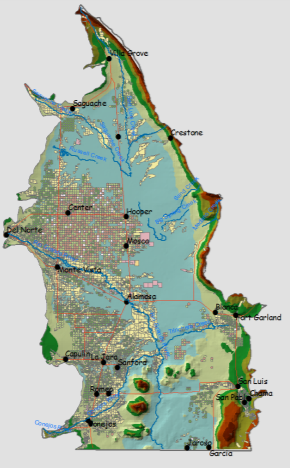 GIS Data (Spatial Data)
CDSS Tool Box & StateDGI
TSTool & StateDMI
StateCU
MODFLOW
[Speaker Notes: Developed Data Centered model so we can continue to update the model without rebuilding it]
Why RF’s
Complexity of systems,  quick analysis of impacts
Example: South Platte vs. Rio Grande Basin 
Results model vs. Prediction model 
Ease of use for users
Scenarios to build funding case for GWMP
Short time frame for ARP
[Speaker Notes: RF is a distillation of model to allow ‘predict’ short time]
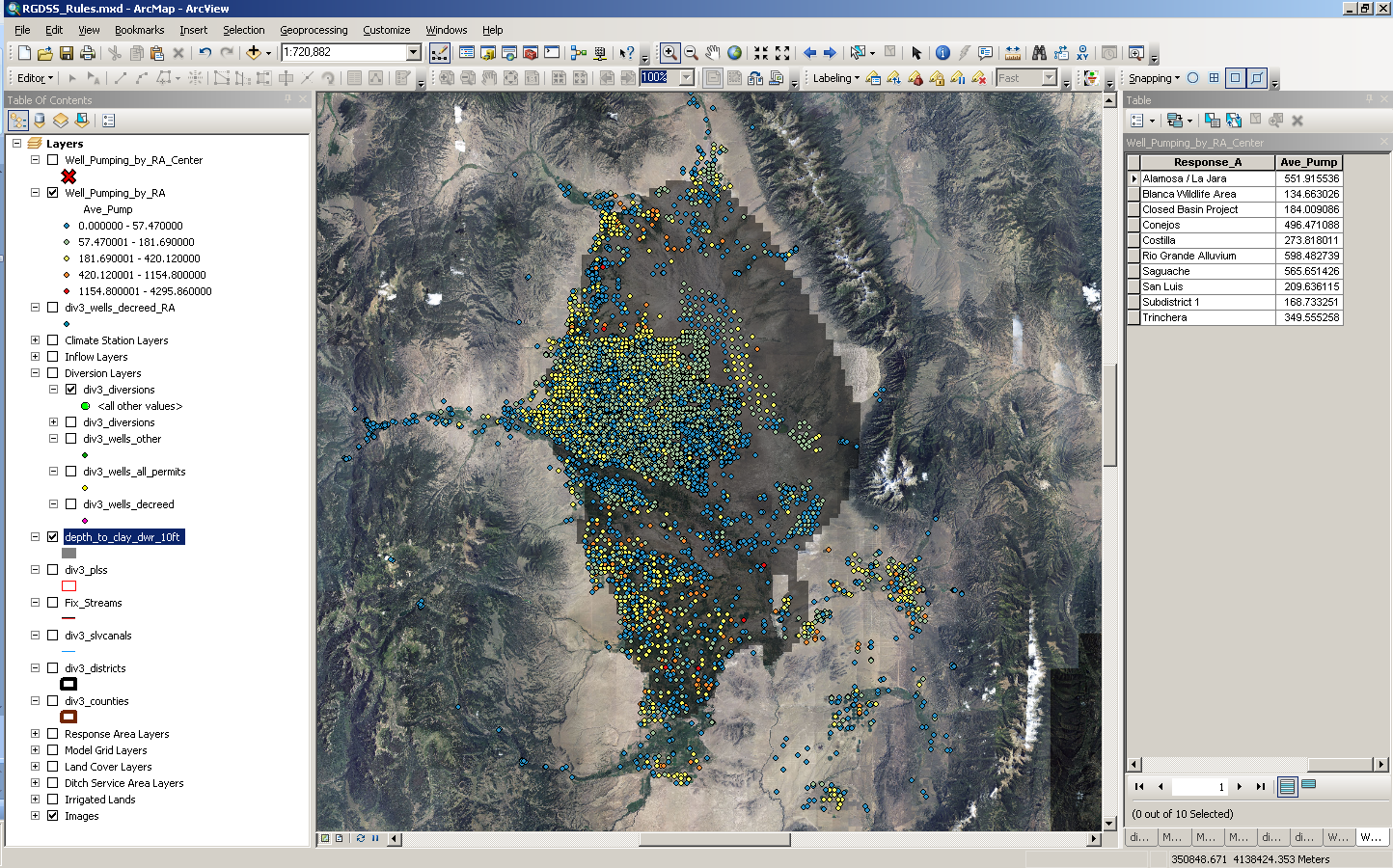 Sangre de Cristo Mountains
Confining Clays
San Juan Mountains
San Luis
Hills
[Speaker Notes: Geologic bounds within the groundwater model. Framework includes all geologic information collected on the valley.]
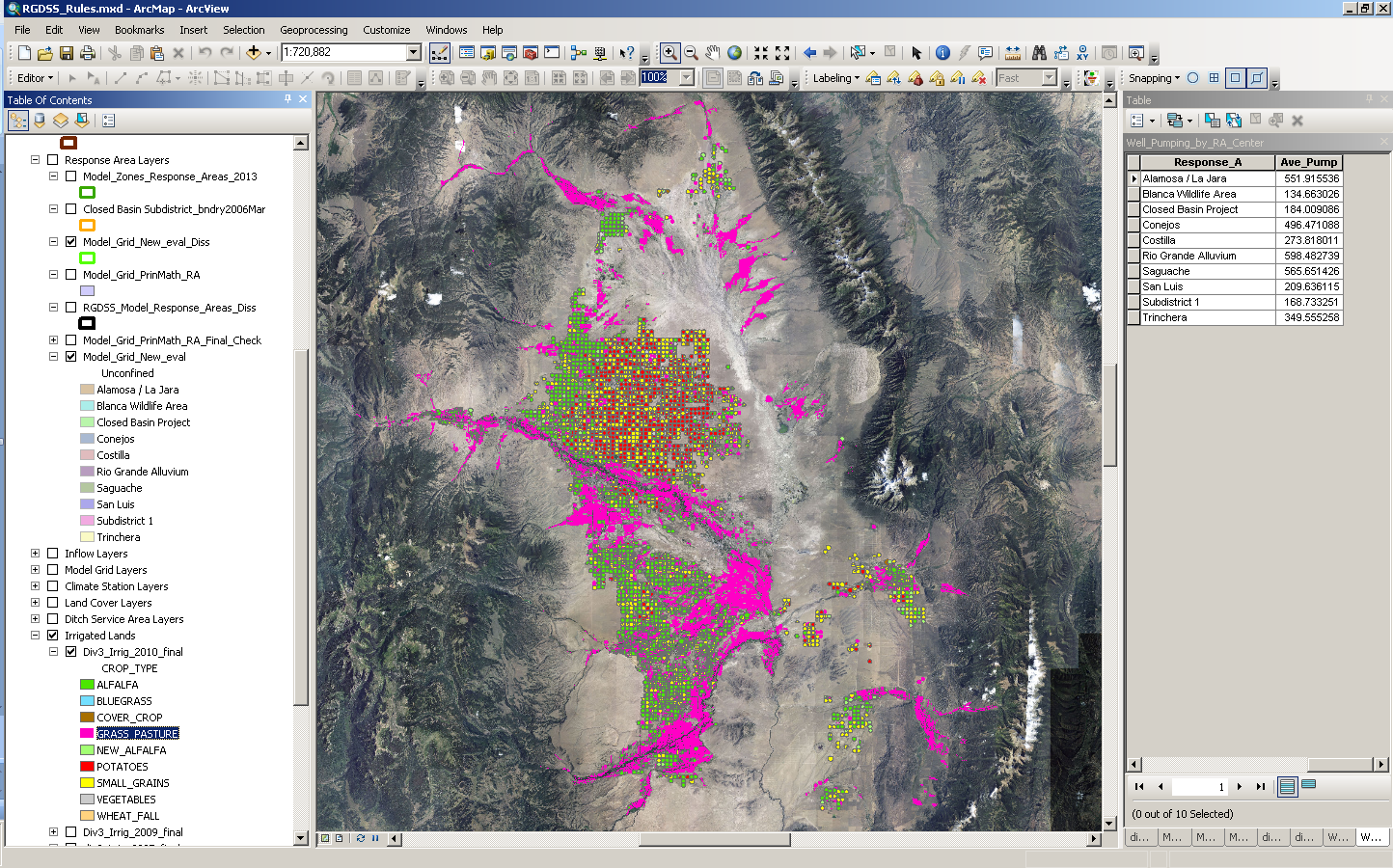 Irrigated acreage
[Speaker Notes: These are some of the inputs we use for the DSS. Irrigated acreage updated in the database either annually or every 5 years depending on data availability and change.]
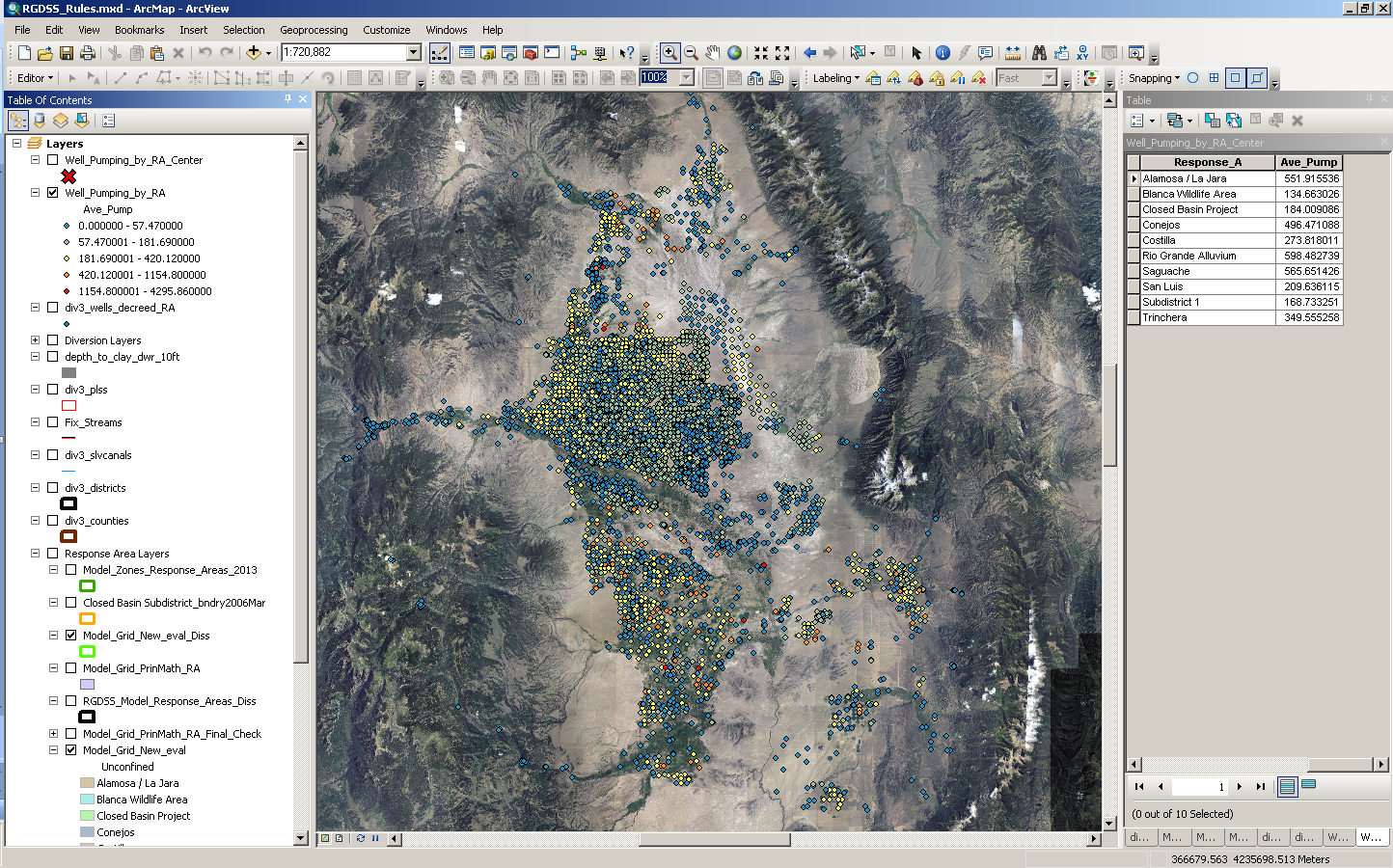 Location of wells with metered diversion records
[Speaker Notes: Information in the model structure and data inputs (meter data) going forward.]
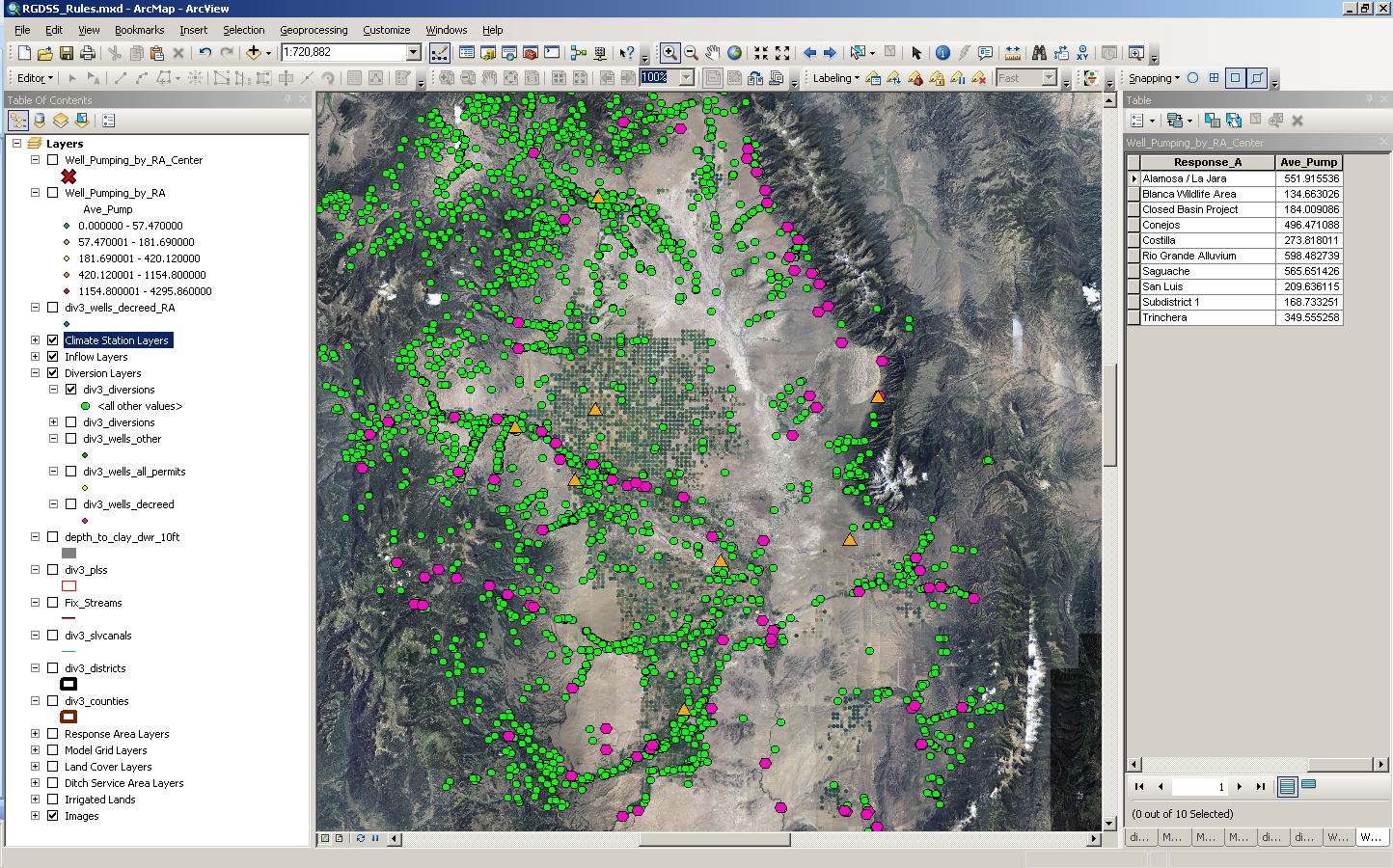 Diversion structures
Streamflow gages
Climate stations
[Speaker Notes: More structural parts of the model and data each year.]
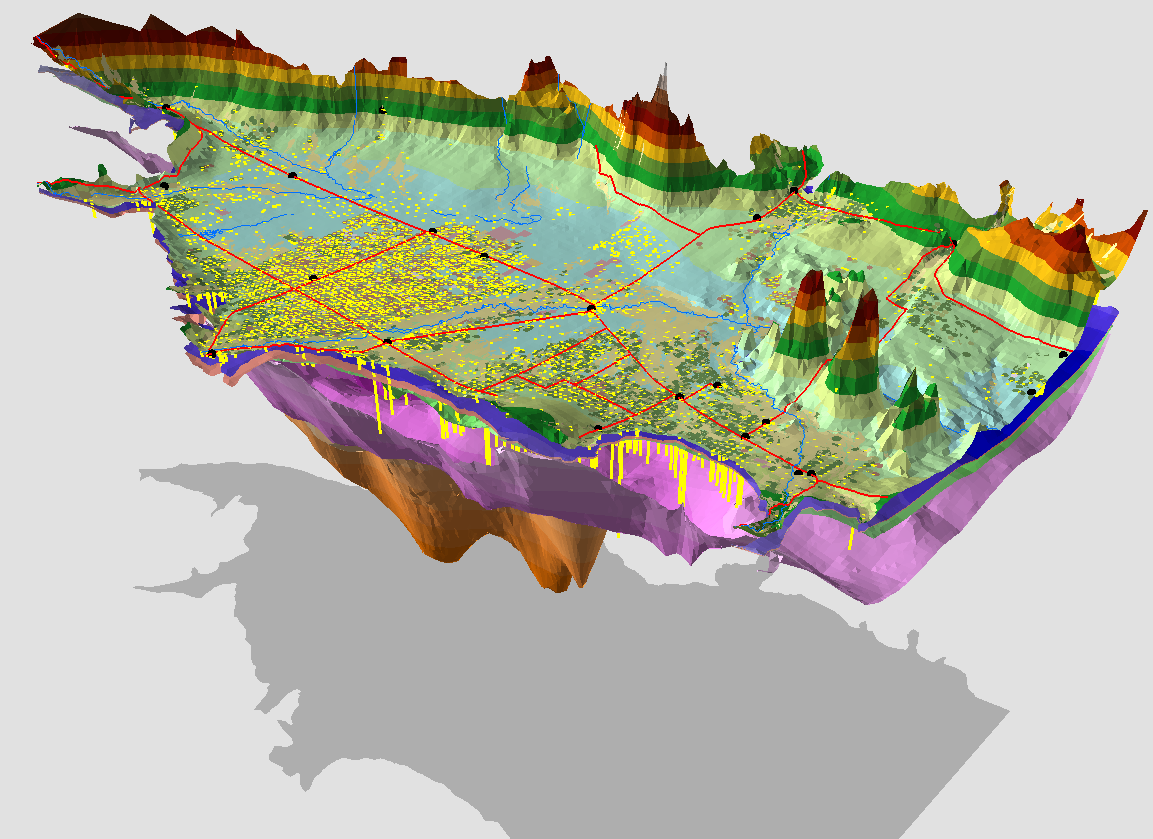 Saguache
Center
Alamosa
Monte Vista
Conejos
San Luis Valley Overview
Looking Northeast
Vertical Exaggeration = 10x
[Speaker Notes: So here is the block model]
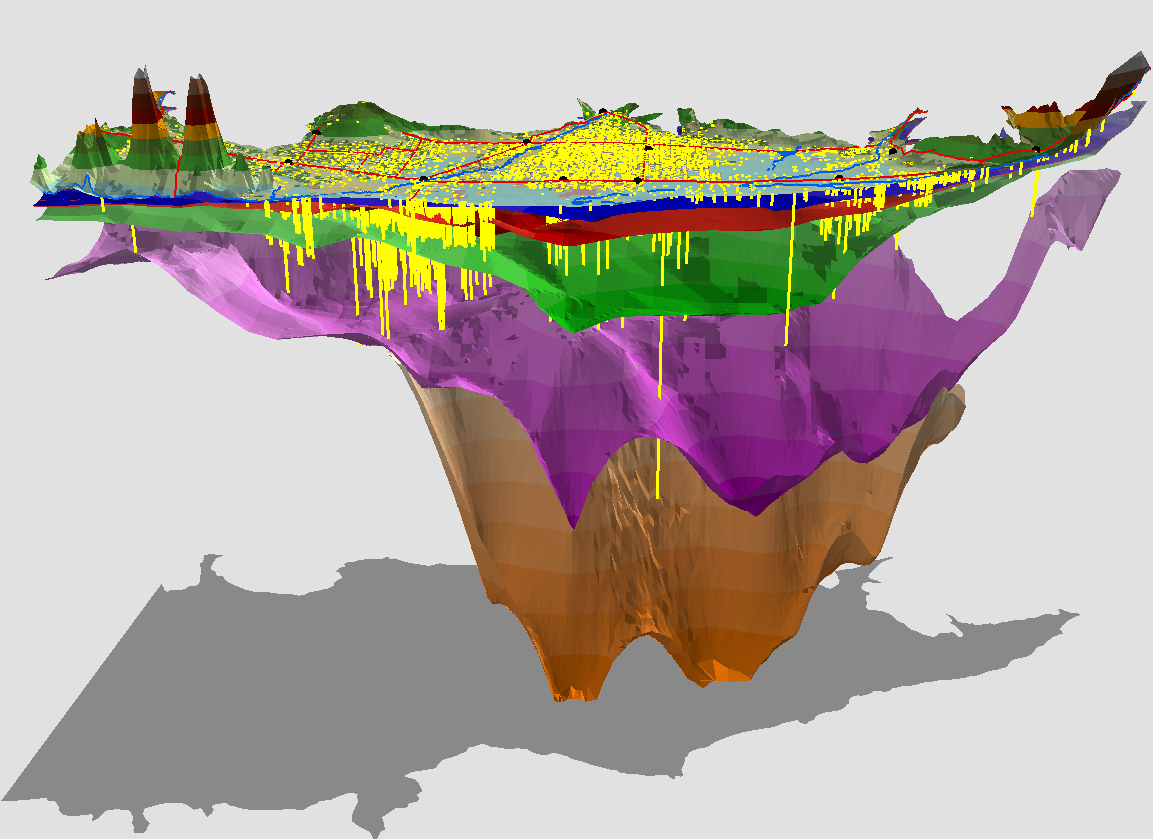 Conejos
Monte Vista
Saguache
Center
Alamosa
San Luis Valley Cut Away
Looking West
Vertical Exaggeration = 10x
[Speaker Notes: This shows the 5 layers we use in the model.]
HydroBase
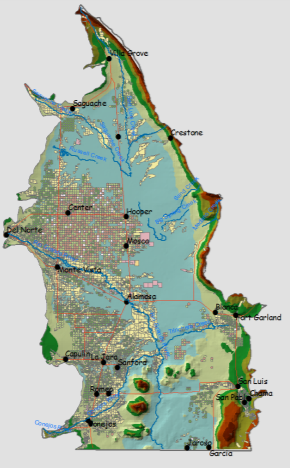 GIS Data (Spatial Data)
CDSS Tool Box & StateDGI
TSTool & StateDMI
StateCU
MODFLOW
[Speaker Notes: So again this is the basic DSS structure we use but in reality it looks like this….]
Decision Support Process
[Speaker Notes: This could get a bit complex in trying to do predications.  Lots of data to ‘guesstimate’ for each prediction run.]
Model output
[Speaker Notes: All those inputs generate massive output files]
Response Function
NGWCU, Forecast Streamflow,  Year Type
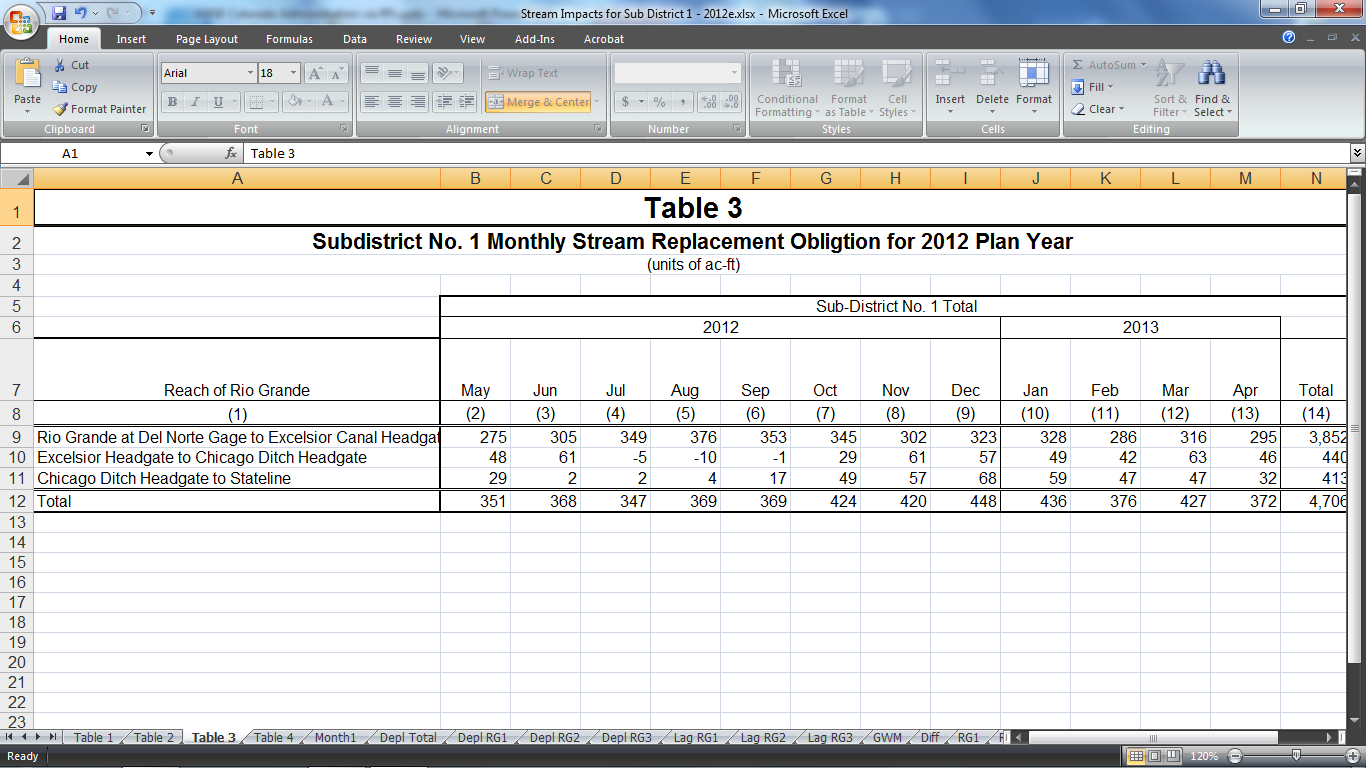 [Speaker Notes: Distilling down those output files from a 23 year run of the GW model (which is populated by the DSS data for 23 past years).]
Response Areas
[Speaker Notes: Proposed response areas for the regional model to give us area impacts.]
Annual Replacement Plan
Projected NGWCU
Projected year
RF used
Water Supply for replacement
Agreements
Long term coverage of extended depletions
[Speaker Notes: Each RA will have a set of RF’s to use for each ARP.  Additional data will be to administer the ARP]
Daily Administration
Table 3 used to determine replacement daily
Water users tell what source to use each day
If conditions change (snowpack) may be able to respond with an amendment
End of year review
[Speaker Notes: Water deliveries, forbearance agreements, contracts, etc for source/remedy.

Interaction with water commissioners to assure ‘remedy’ each day.]
Questions???